ISO 30500 & ISO 24521
steps to engage the WASH sector post adoption
Presenter name
Organization
Date
Location
2
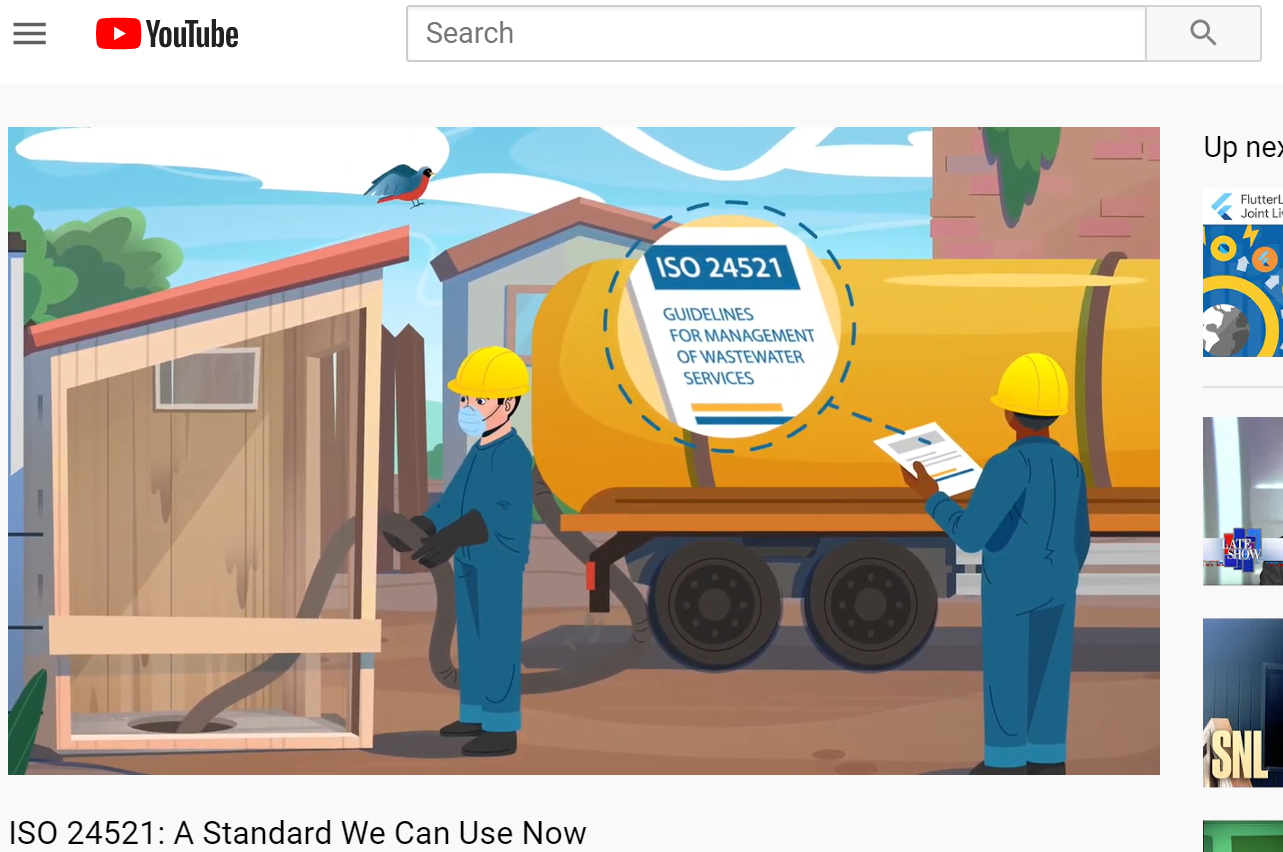 Sanitation Standards Explained in 2 Minutes
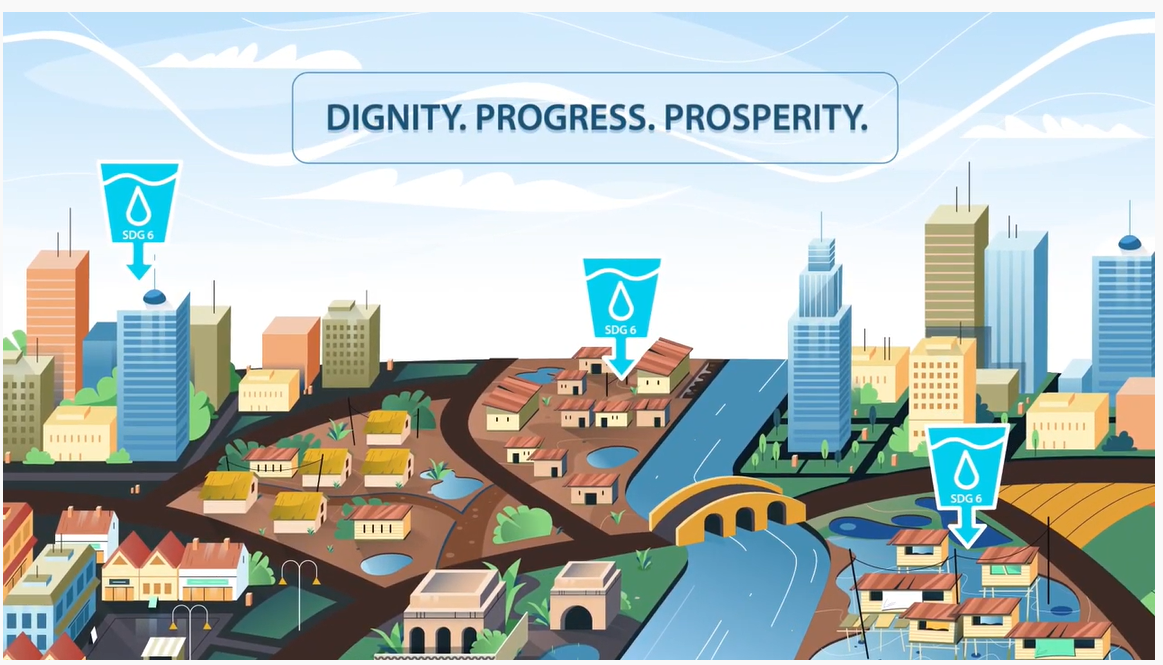 English 
Français 
Português
中文
3
[Speaker Notes: Thanks so much for being here today to discuss two international non-sewered sanitation standards that were recently adopted in [country]. Before we get started, please watch this 2-minute video that explains the standards.
Watch a 2 minute video explaining Sanitation Standards in your preferred language:
Sanitation Standards Explained in 2 Minutes (English Subtitles) https://www.youtube.com/watch?v=DhNaJqEZvoM&feature=youtu.be
Normes d'assainissement en 2 minutes (sous-titres Français) https://www.youtube.com/watch?v=Gxl_DB-peqc
Normas de saneamento em 2 minutos (legendas) https://www.youtube.com/watch?v=9TJPg1AkoJ0&t 
Sanitation Standards Explained in 2 Minutes (Chinese subtitles)/ 两分钟了解卫生标准 （中文字幕）https://www.youtube.com/watch?v=ASPT3YMJdNo or https://v.youku.com/v_show/id_XNDYwMjYxMDk0NA==.html

Please see all videos here: https://www.youtube.com/user/ansidotorg/playlists?view=50&sort=dd&shelf_id=5

Now that you’ve seen the video, does anyone have any immediate questions? If not, we’ll dive right into the presentation.]
Simultaneous, review, adoption and use of ISO 24521 and ISO 30500 has the potential to revolutionize the sanitation sector
together: revolutionizing WASH
4
[Speaker Notes: Before we talk about what comes after adoption, I want to emphasize why it was most impactful to adopt ISO 30500 and ISO 24521 together. 
ISO 24521 and ISO 30500 work hand in hand to improve health, reduce the environmental impact of wastewater treatment, and offer affordable options for users and communities. 
ISO 24521 optimizes existing wastewater services (that currently handle incoming fecal sludge)
ISO 30500 encourages the development of new technologies and solutions as current technologies are failing to address underlying challenges behind the lack of sanitation, including poverty, infrastructure and resources. 
ISO 24521 includes normative references to two other standards: ISO 24510, which provides guidelines for the assessment and improvement of services to users; and ISO 24511, which provides guidelines for the management of wastewater utilities and the assessment of wastewater services. This presentation does not cover ISO 24510 or ISO 24511, but ANSI or your national standards body can provide direction for you to get additional information on them if you are interested.]
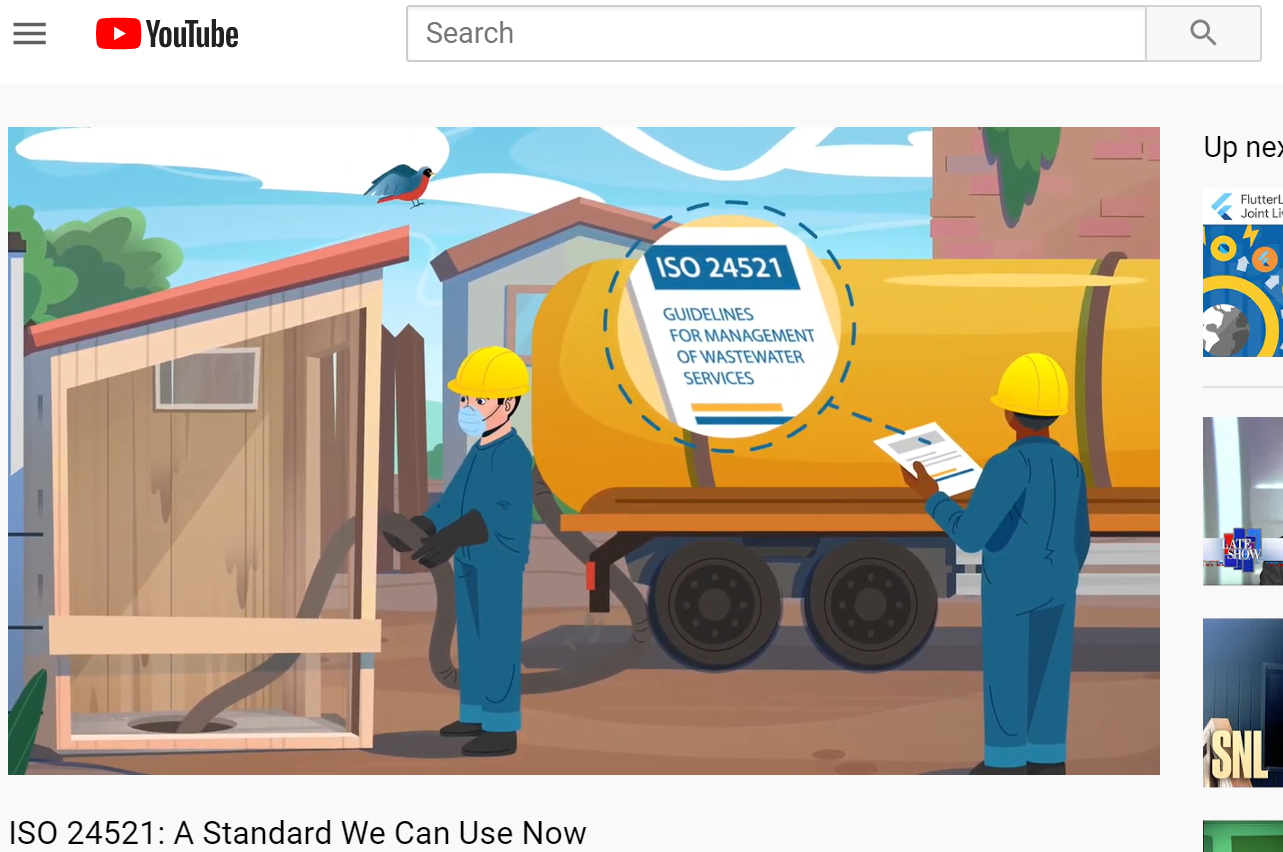 ISO 30500 and ISO 24521: Hand in Hand
English 
Français 
Português
中文
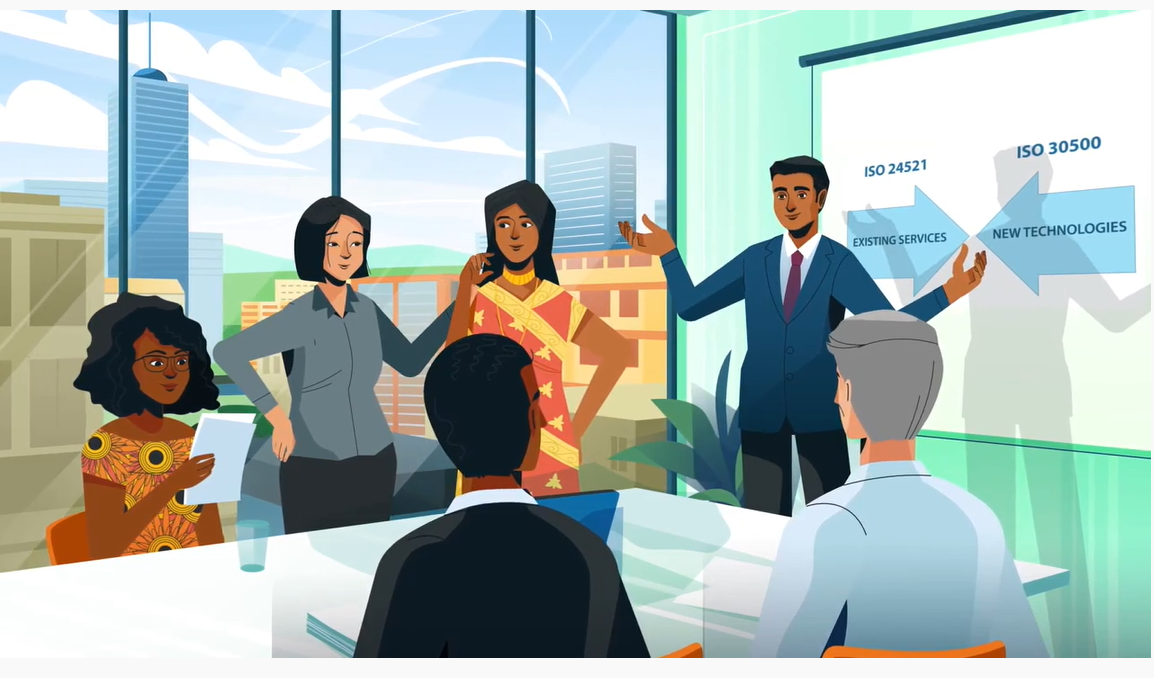 5
[Speaker Notes: Watch a short video of ISO 30500 and ISO 24521: Hand in Hand in your preferred language:
ISO 30500 and ISO 24521: Hand in Hand (English Subtitles) https://www.youtube.com/watch?v=13bG0cFeuLQ
ISO 30500 et ISO 24521: main dans la main (sous-titres Français) https://www.youtube.com/watch?v=_Xoxhfc_W_g
ISO 30500 e ISO 24521: Lado a lado (legendas) https://www.youtube.com/watch?v=mbpXRaz9gs4
ISO 30500 and ISO 24521: Hand in Hand  // ISO 30500 和 ISO 24521: 携手共进  （中文字幕）https://www.youtube.com/watch?v=QGnZL4zCvrk or https://v.youku.com/v_show/id_XNDY2MzIxMzIxMg==.html

Please see all videos here: https://www.youtube.com/user/ansidotorg/playlists?view=50&sort=dd&shelf_id=5]
adoption and use of ISO standards enables our  communities to streamline sanitation services to protect health and promote sustainable community development (and ultimately economic growth)
why it matters
6
[Speaker Notes: Why does this matter? 
When you connect the dots, a national standard reaches far beyond the experts and engineers who developed it, and can benefit all of us
this is about protecting the health of our families and our children, and sustainable community development which ultimately leads to economic growth]
governments, parliaments, & local public authorities play an essential role in ensuring effective implementation and use of ISO standards following national adoption

institutional involvement will make the water & sanitation sector more productive and the management of water resources more sustainable
your role
7
[Speaker Notes: As decision-makers and leaders in your community, your role is essential in protecting community members from harmful, unhygienic, or unsafe sanitation systems. 
Your leadership is critical in moving these standards forward
Partnerships between the national standard body, and you, the WASH experts, are essential to implement these standards in our country]
inform the public
stakeholder engagement
planning & logistics
information & learning sessions
trainings
effective presentations
communicating a win for public health
agenda: what comes next?
8
[Speaker Notes: AGENDA
We want to have a discussion about what comes next – how to roll out these standards to relevant stakeholders, what logistics there are to think about, how to communicate all of this, and what it means to the community. 
We want this to be as useful to you as possible, so again we encourage you to ask questions, and we have time at the end for questions and discussion.]
Alert the media to the national adoption of ISO non-sewered sanitation standards
This can include press releases, announcement on NSB website, social media posts, etc.
Be sure to inform all relevant WASH stakeholders (technical committee members, academia, government, NGOs, etc.)
Inform the public
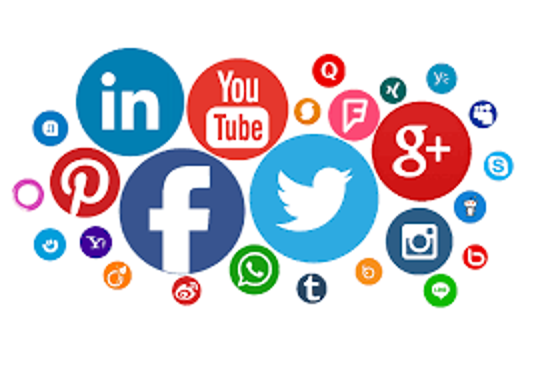 9
[Speaker Notes: ANSI has a press release template that you can download and tailor for use.
ANSI also has a social media post template and 6 short videos that can be shared with your partners, displayed on your organization’s website, Facebook, LinkedIn, Twitter pages.
Press release template, social media template, explainer videos, PowerPoints, and handouts for your use can all be found at: https://sanitation.ansi.org/Resources.]
stakeholders across different sectors all have a role to play in ensuring successful implementation and use of ISO standards following adoption
NGOs
ministries
local government
academia
private sector
who else? (discussion)
stakeholder engagement
10
[Speaker Notes: In order to see the full benefits of ISO 30500 and 24521, it is important to ensure that all relevant stakeholders - from the private sector to the government - are sensitized to the value of these international standards; so we need to ask the following questions:
Who are the relevant stakeholders? 
Who needs to be aware of the standards? 
What are the relevant ministries? 
Where should information about ISO 30500 and ISO 24521 be shared? 
Who else needs to be involved in this discussion – is there someone missing from the room? 
Are there ways to build upon existing ministerial or private sector initiatives, and include a standards component? (Brainstorming this can be very informative).]
prior to conducting information sessions and training:
connect with organizational partners
identify trainees across sectors
obtain curricula & tailor training materials
identify and train trainers
reserve appropriate locations
planning and logistics
11
[Speaker Notes: These standards are very thorough – they need to be, so we want to make it as easy as possible to train relevant stakeholders on the materials.
You are the experts on how to roll out initiatives within your country and communities, but this is a list to get ideas flowing, and some best practices that ANSI has developed:
Identify trainings going on globally, and inform your national stakeholders.  
Identify who should receive training on technical product standards? 
Who should receive training on wastewater treatment plants? 
This is likely municipal water and sanitation departments, but is there anyone else? 
What organizations could facilitate the trainings?
Are there ways to involve academia or the private sector? 
ANSI has partnered with Cap-Net UNDP to develop both virtual and face-to-face trainings. ANSI will share information about how to register for these trainings as soon as it is available. 
ANSI also includes training materials, developed by WASH sector partners, that you can download and use on its website at: https://sanitation.ansi.org/Resources.]
raise awareness to educate stakeholders and decision-makers who may not yet know about adoption by convening seminars, workshops, or collaborative meetings 
Be sure that relevant stakeholders are aware that these standards help to meet SDG 6
information & learning sessions
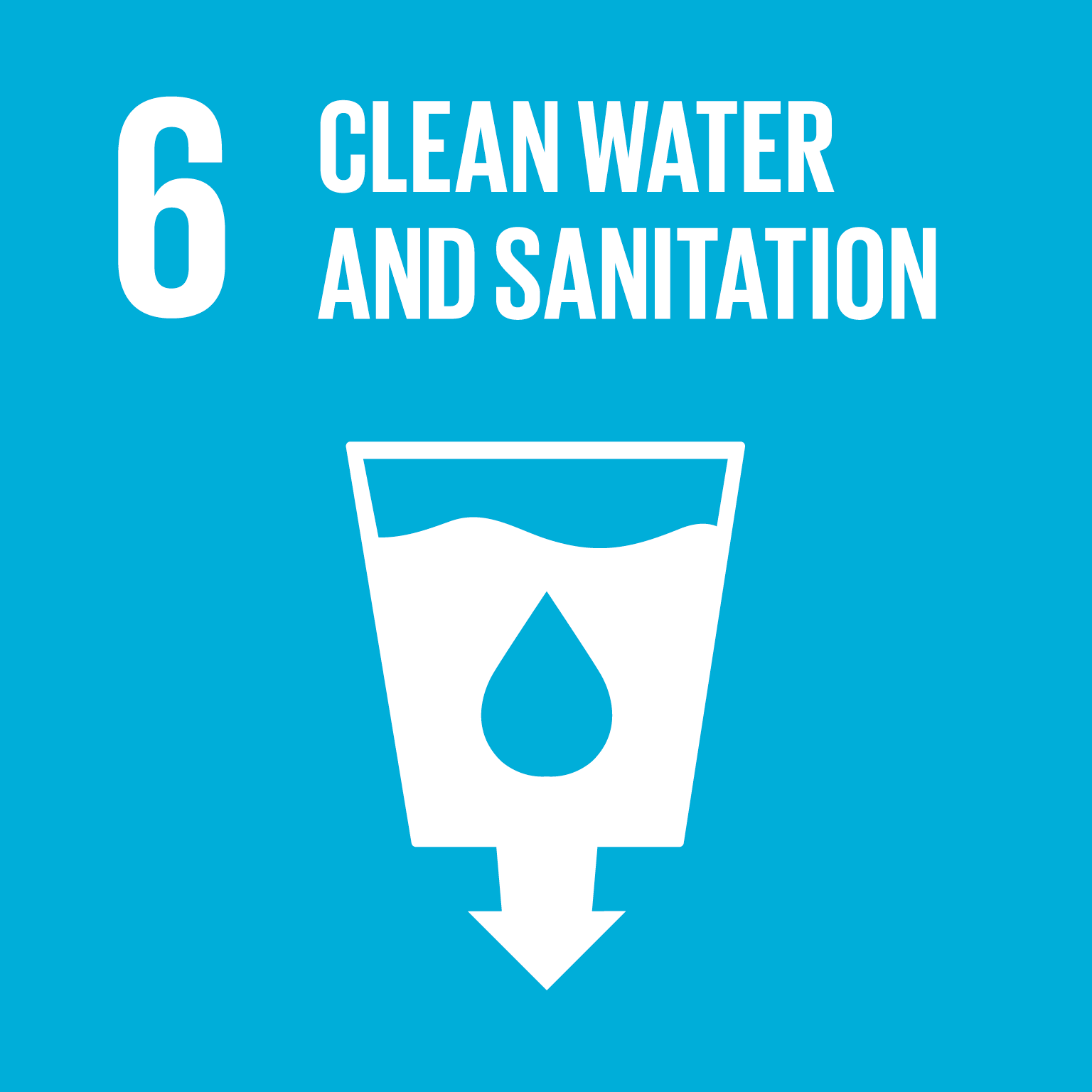 12
[Speaker Notes: It is critical that we’re doing everything we can to educate key stakeholders
These standards can make a real difference in the health and safety of communities – but only if relevant stakeholders and decision-makers are aware of them
If ANSI can be a resource in sharing water and sanitation sector contacts in your country, please let us know and we will be happy to connect you to our network.]
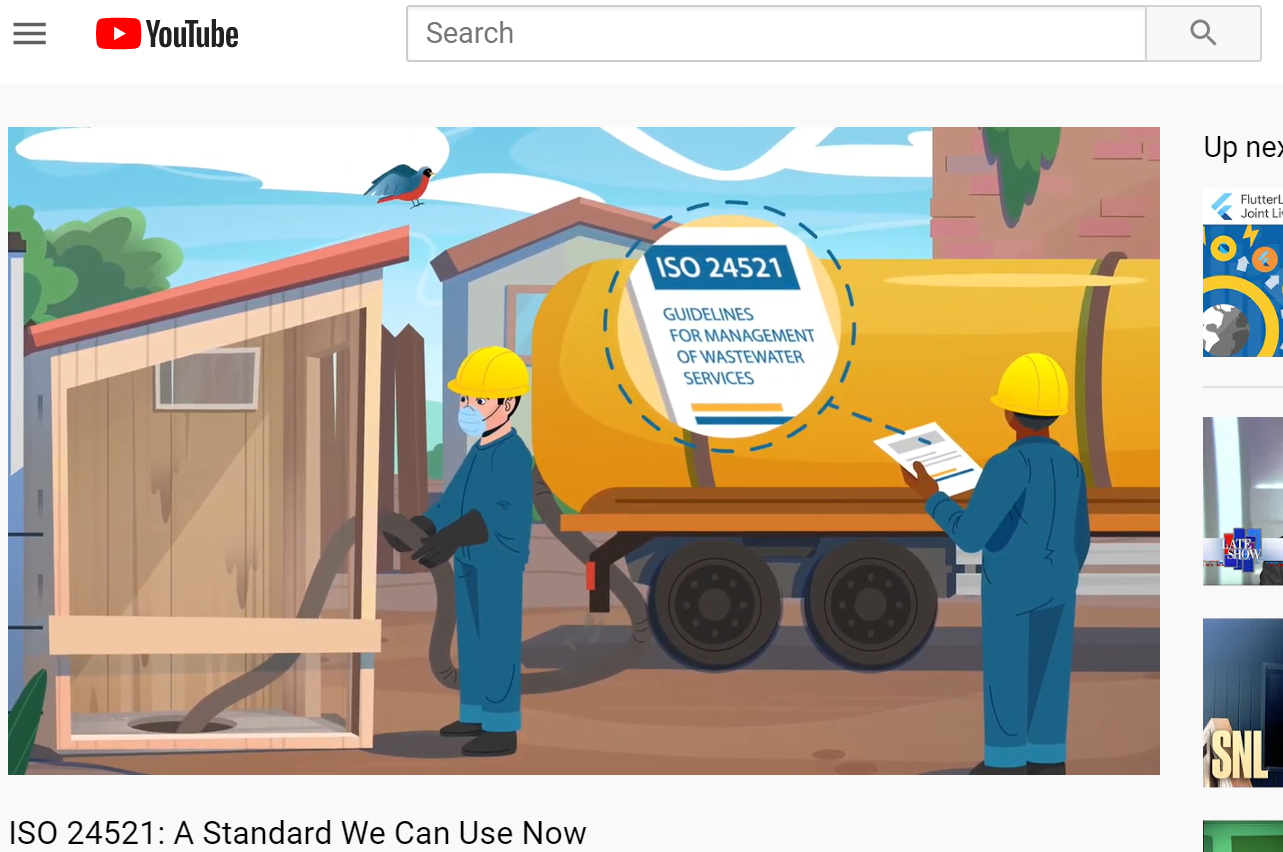 ISO Standards & the SDGs
English 
Français 
Português
中文
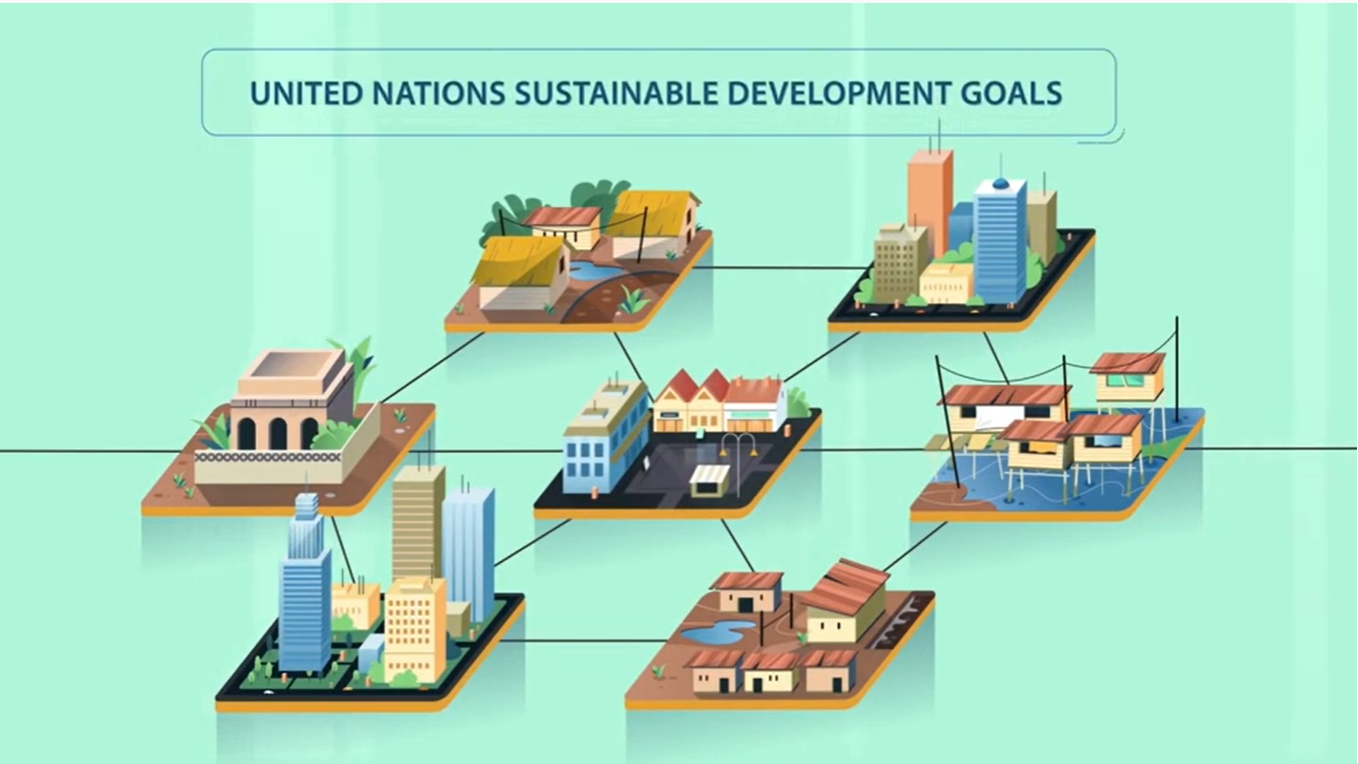 13
[Speaker Notes: Watch a short video of ISO Standards & the SDGs in your preferred language:
ISO Standards and the SDGs (English Subtitles)  https://www.youtube.com/watch?v=Bv1ClEujMuk
Normes ISO et ODD (sous-titres Français) https://www.youtube.com/watch?v=GVj5jApNIVg
Normas ISO e os Objectivos de Desenvolvimento Sustentável (legendas) https://www.youtube.com/watch?v=kfKC9B6UNNU
ISO Standards and the SDGs //  ISO 标准和可持续发展目标 （中文字幕）https://www.youtube.com/watch?v=Twa_87erxG8 or https://v.youku.com/v_show/id_XNDY2MzIzMTY2MA==.html

Please see all videos here: https://www.youtube.com/user/ansidotorg/playlists?view=50&sort=dd&shelf_id=5]
conduct more in-depth trainings for technical experts and other stakeholders who play a key role in implementation
wastewater management and operators 
national, regional, and/or municipal water and sanitation departments
inform stakeholders of virtual and in-person trainings conducted by Cap-Net UNDP
trainings
14
[Speaker Notes: For technical experts and wastewater and fecal sludge management and operators – those who will be most impacted by the adoption of these standards – we’ve found that it’s crucial they have in-depth trainings beyond what we might be giving to other groups, and that we ensure the new standards are fully understood and implemented.
ANSI has partnered with Cap-Net UNDP to develop both virtual and face-to-face trainings. ANSI will share information about how to register for these trainings as soon as it is available. 
ANSI also includes training materials, developed by WASH sector partners, that you can download and use on its website at: https://sanitation.ansi.org/Resources.
It is also important to develop a list of relevant stakeholders who would benefit from trainings on ISO non-sewered sanitation standards. This enables the national standards body to easily inform stakeholders via email when trainings are occurring virtually or in-person.

**Please edit the slide above to include national companies and organizations for your country**]
follow best practices to ensure information sessions and trainings are most impactful 
be specific – define knowledge and skills required for relevant jobs under each standard
demonstrate interconnectedness – describe how each activity contributes to a larger objective
include time for discussion – give participants the opportunity to ask questions and explore topics of interest at a deeper level
follow up with participants – share contact information and resources, and plan to reconnect within two weeks
effective presentations
15
[Speaker Notes: Again – you all are the experts, but from our time working with governments as they adopt these standards, I want to highlight four best practices when giving these trainings:
Specificity is critical – we want to demonstrate clearly what the standards mean for specific jobs and skill requirements
We’ve spoken about the great impact these standards can have on communities and on the country as a whole; it’s really important to showcase the public health, safety, and economic impact these standards will have
You know far too well – these standards carry a lot of information, so we want to be sure we’re allowing time (and encouraging people) to discuss and ask questions
Lastly, a training or information session shouldn’t be the last time you speak to trainees or participants. In order to see the desired impact, we’ve found it’s really impactful to share contact information for any questions, share relevant resources, and to reconnect with participants about two weeks out to see if any questions or challenges have come up]
ANSI can help with rollout activities and content, including:
press release template
digital content 
template social media posts
Explainer videos
earned media strategy and talking points
local and national TV, radio, newspapers
academic papers
relevant newsletters
communicating a win for public health
16
[Speaker Notes: Adopting these standards is a huge win! Not just for public health but for [country] on a larger scale – we encourage you to raise awareness among the general public in addition to educating and training stakeholders.
Please don’t forget that ANSI is a resource!
ANSI can help with materials to send out press releases to the media, with social media posts, and with how to talk to the press about the standards
Please visit our website’s Communications Tools page to download other PowerPoints, handouts, videos at: https://sanitation.ansi.org/Resources
If you have a press release or news item you’d like to share, ANSI can post on our website at: https://sanitation.ansi.org/News
Or, if you want to ask questions or share information or good news, please use our forum function of the website at: https://sanitation.ansi.org/Forum]
Name
Date
Event
Location
https://sanitation.ansi.org/
sanitation@ansi.org
17